Tibetan Flags
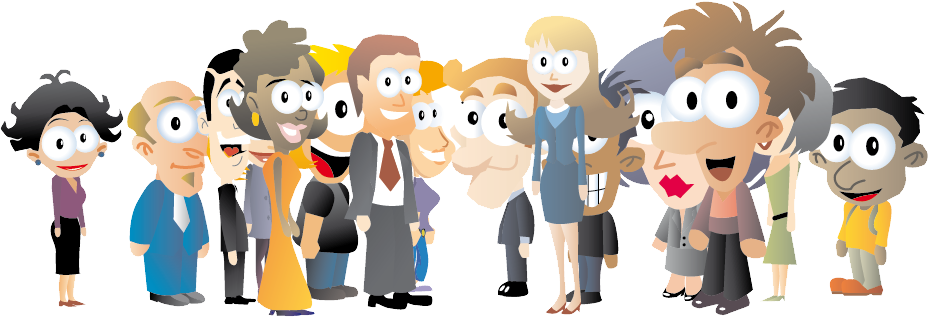 ORGANIZER: I.C.S.FALCONE  S.G.LA PUNTA (CT) ITALY & SECONDARY SCHOOL „OLTEA DOAMNA” ORADEA ROMANIA CONTACT NAME: IRENE CONFALONE & MIRELA TANCCONTACT EMAIL: ireneconf@hotmail.com
			      mirelatanc@yahoo.com
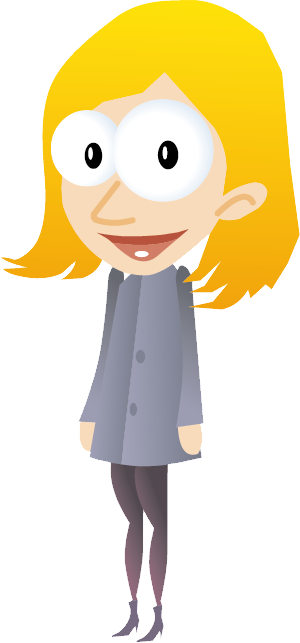 "European Day of Languages is a manifestation celebrating linguistic diversity, multilingualism and language learning throughout life.
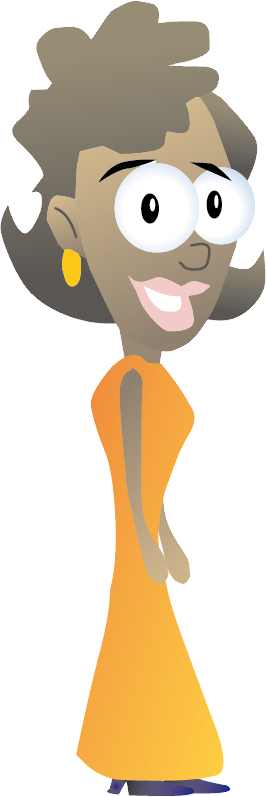 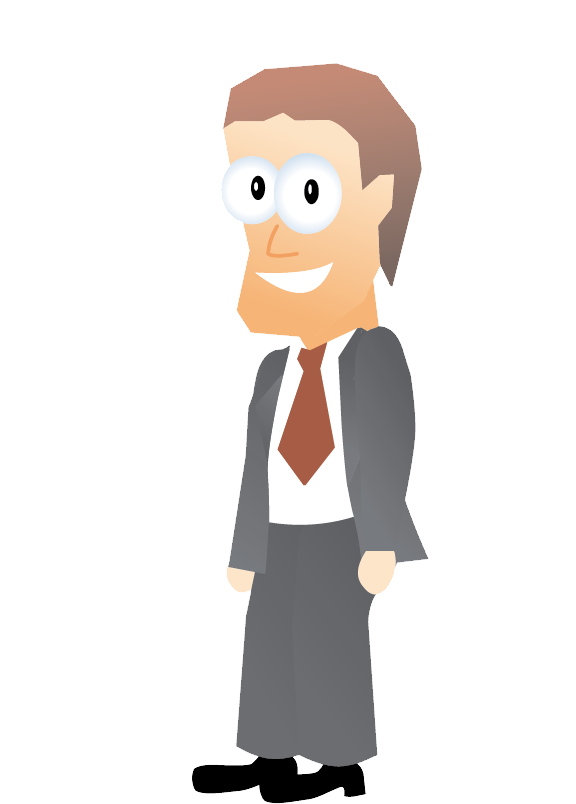 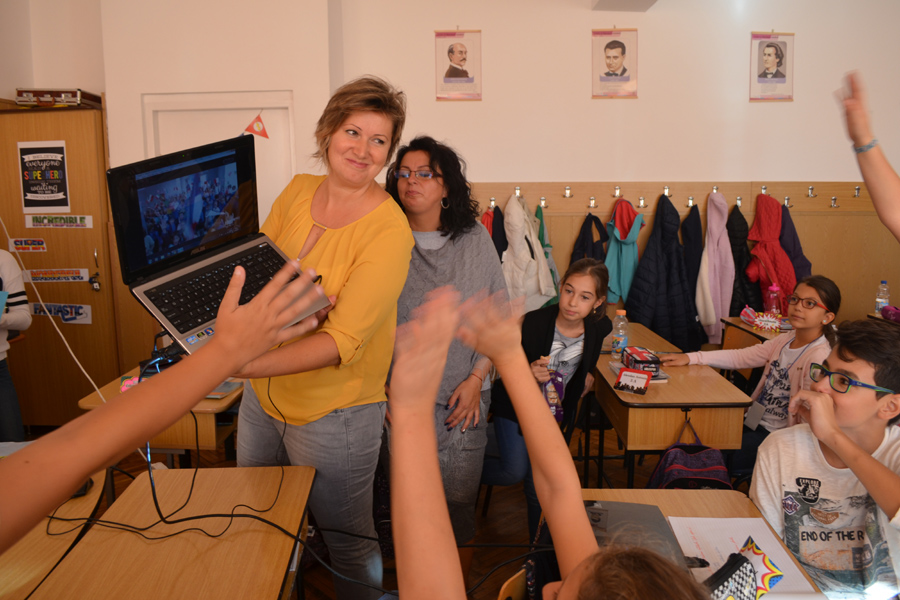 5th grades A and C of the Secondary School,, OLTEA DOAMNA "Oradea, Romania, coordinated by Mrs. prof. Mirela Tanc and students from the Istituto Comprensivo,, G. FALCONE", coordinated by Mrs. prof. Irene Confalone in SAN GIOVANNI LA PUNTA, Sicily, Italy and presented in parallel, directly, through Skipe, Tibetan flags with messages of peace and friendship. The surprise of the conference was that Ms. teacher, Irene Confalone. with her school, involved in transmitting messages to Romanian students. The activity was recorded on the official website of European Day of Languages
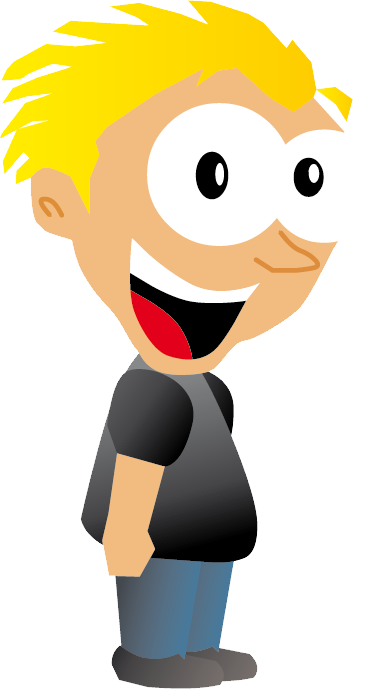 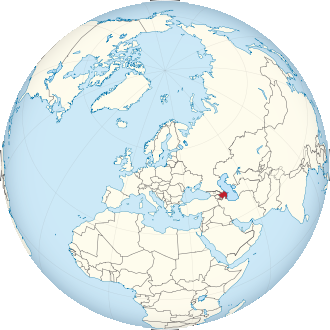 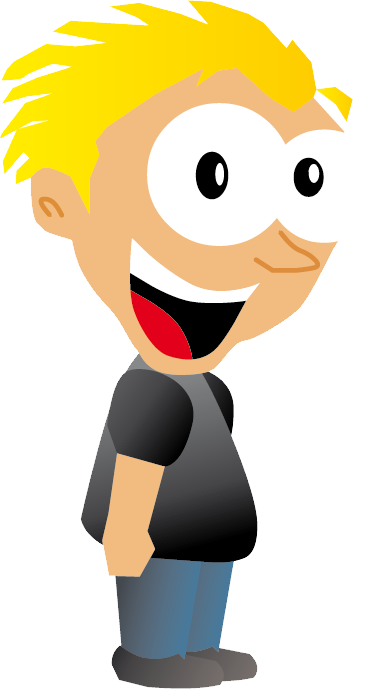 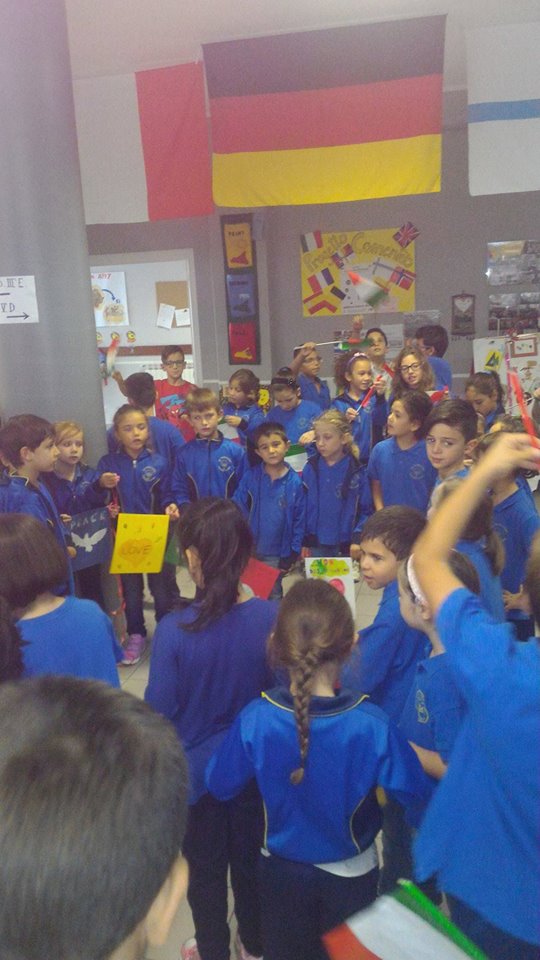 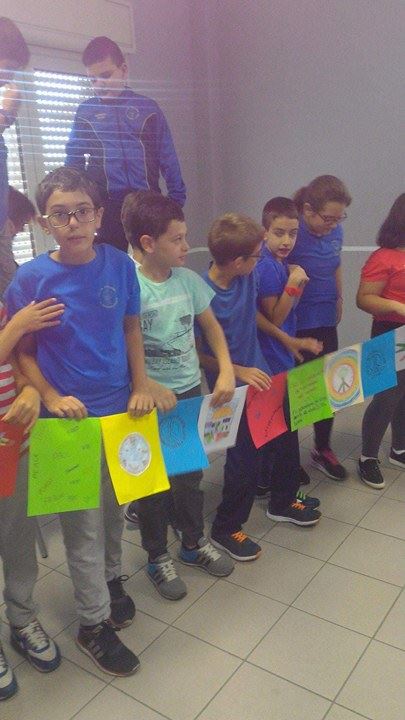 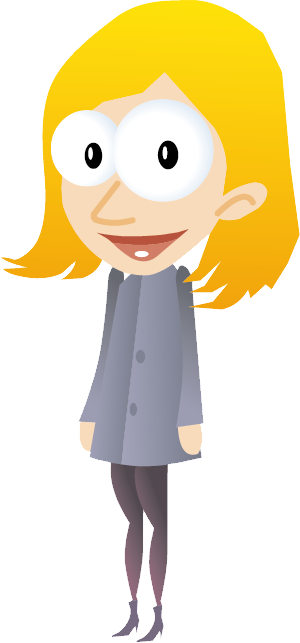 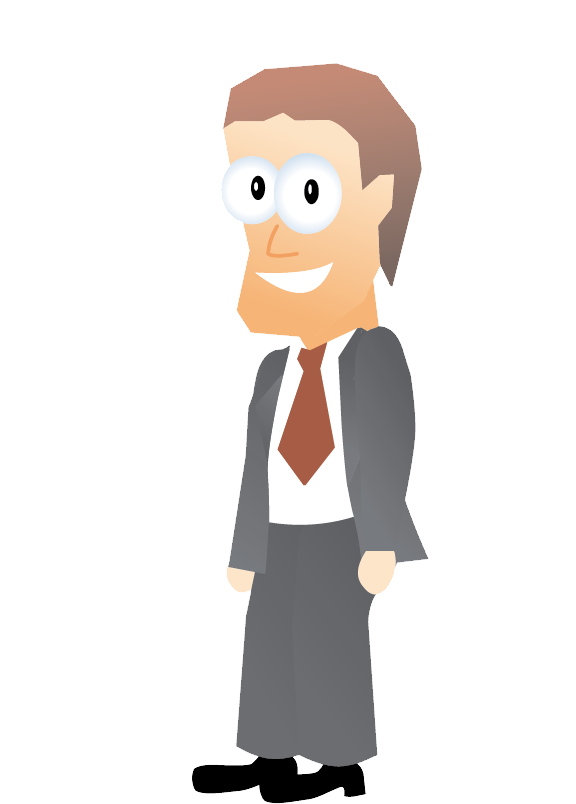 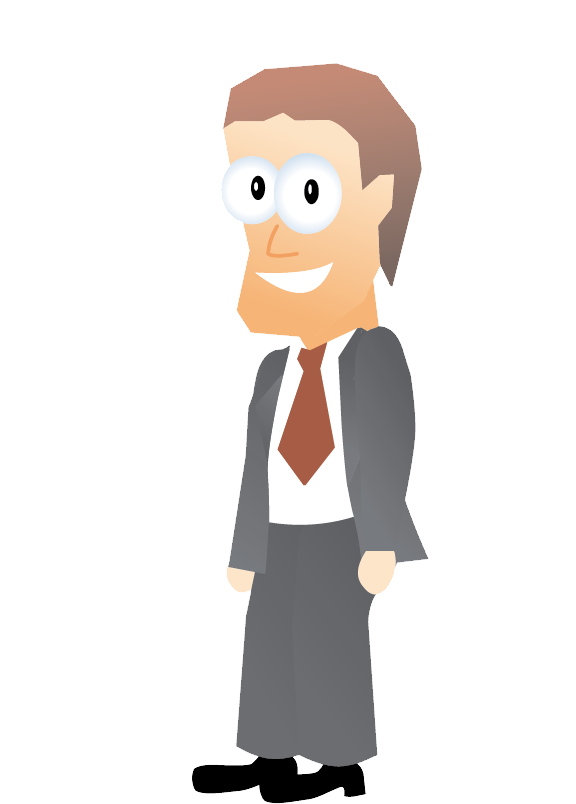 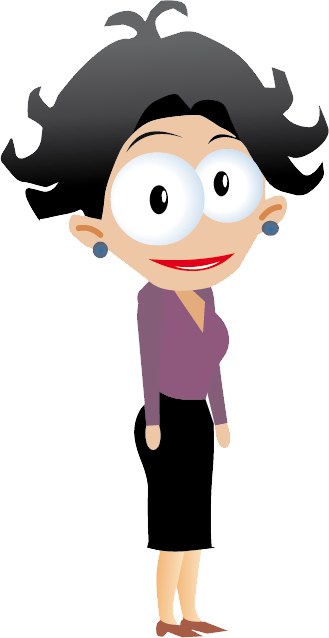 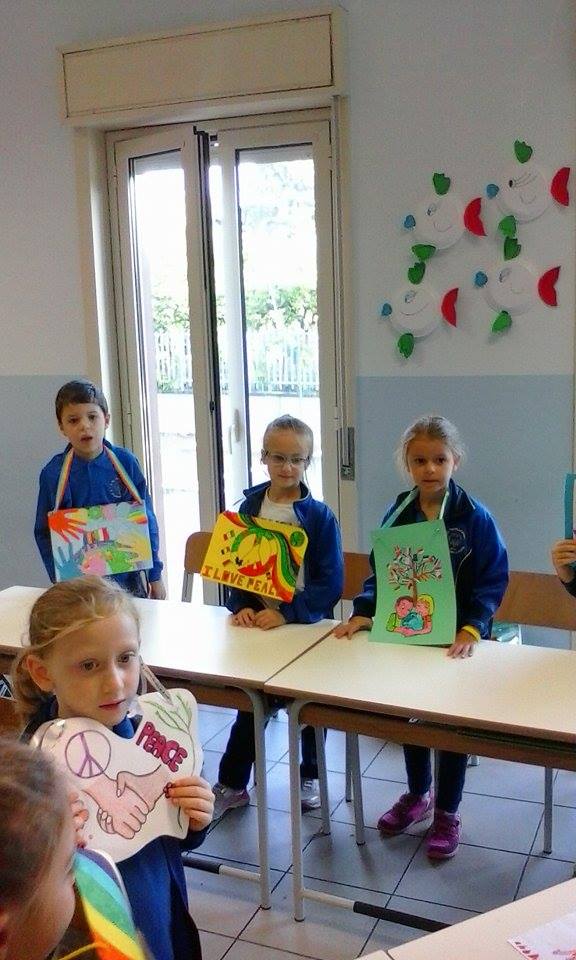 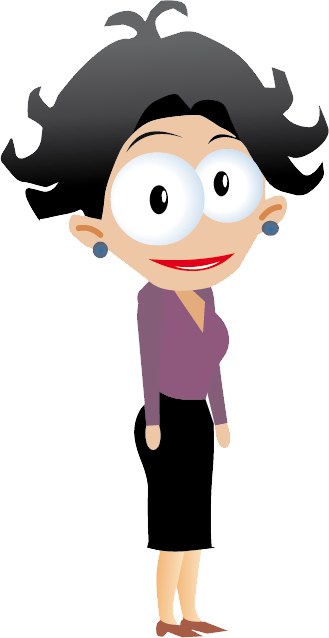 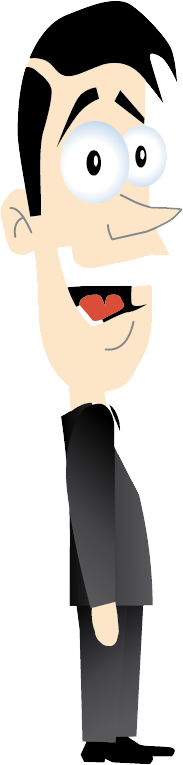 [Speaker Notes: True: c+d]
All the students were very happy to participate in this great project!
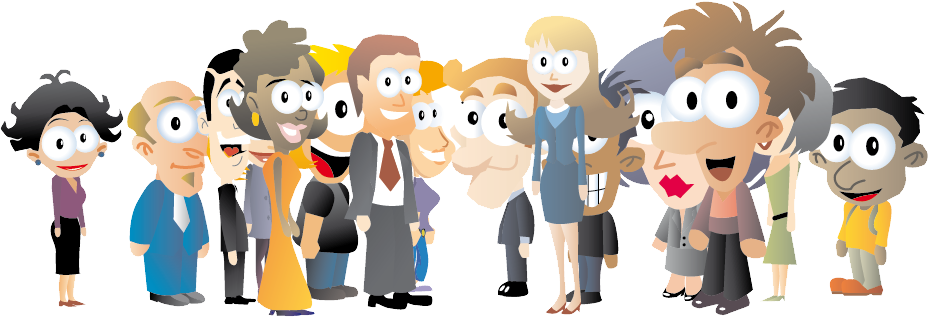